Ultra-High Throughput Low-PowerPacket Classiﬁcation
Author: Alan Kennedy and Xiaojun Wang
Accepted by IEEE Transactions on VLSI
Overview
Decision Tree based Packet Classification
Based on HyperCuts
2
HyperCuts Review
Dimension to Cut
The fields with more distinct number of range than mean
Number of Cut
Max cuts to node i ≤ spfac * sqrt (number of rules at i)
Actually Cutting
Combination with least maximum number of rule stored in a child
Heuristics
Node Merging
Rule Overlap
Pushing Common Rule Upward
Region Compaction
3
Modification
Dimension to Cut
All fields are considered
Number of Cut
Larger the number of cut in root-node (seg. Table)
Optimization
Pushing Common Rule Upward (Too Complicate)
Modified Region Compaction (Next Page)
Rule Storage
4
Region Compaction: HyperCuts
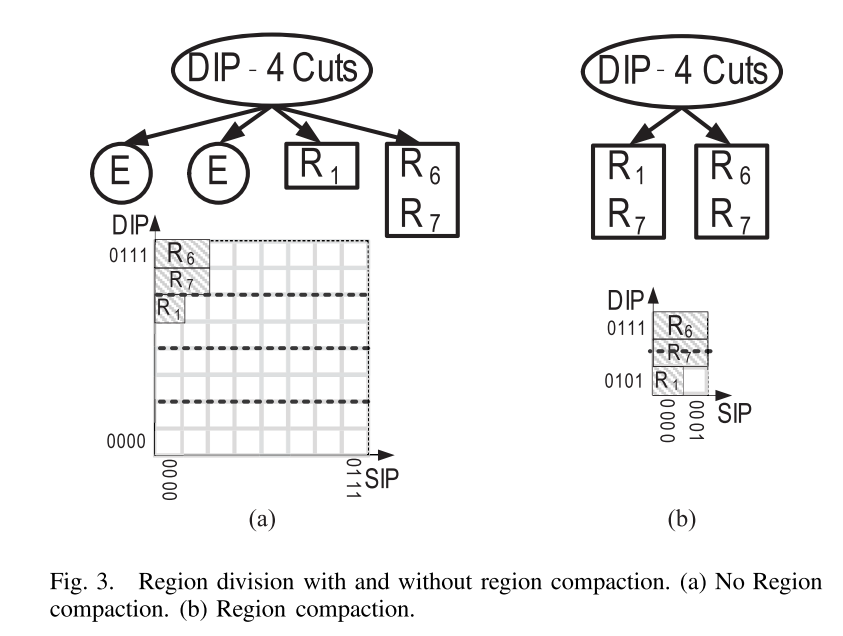 5
Region Compaction: Modification
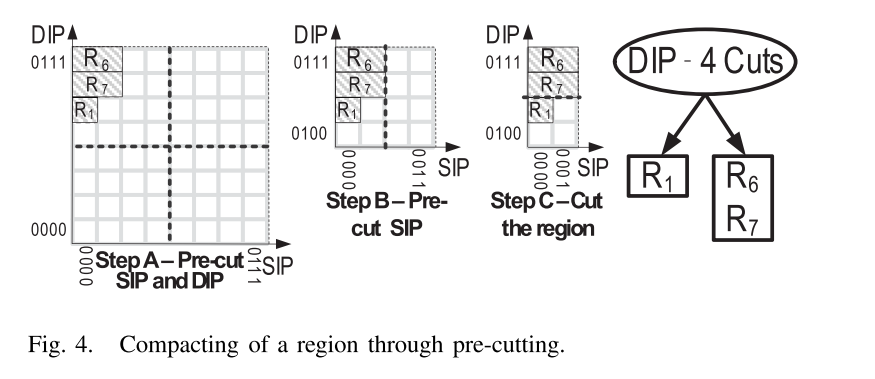 Necessary Information:
Number of Cut in each field
Number of Bit in each field
6